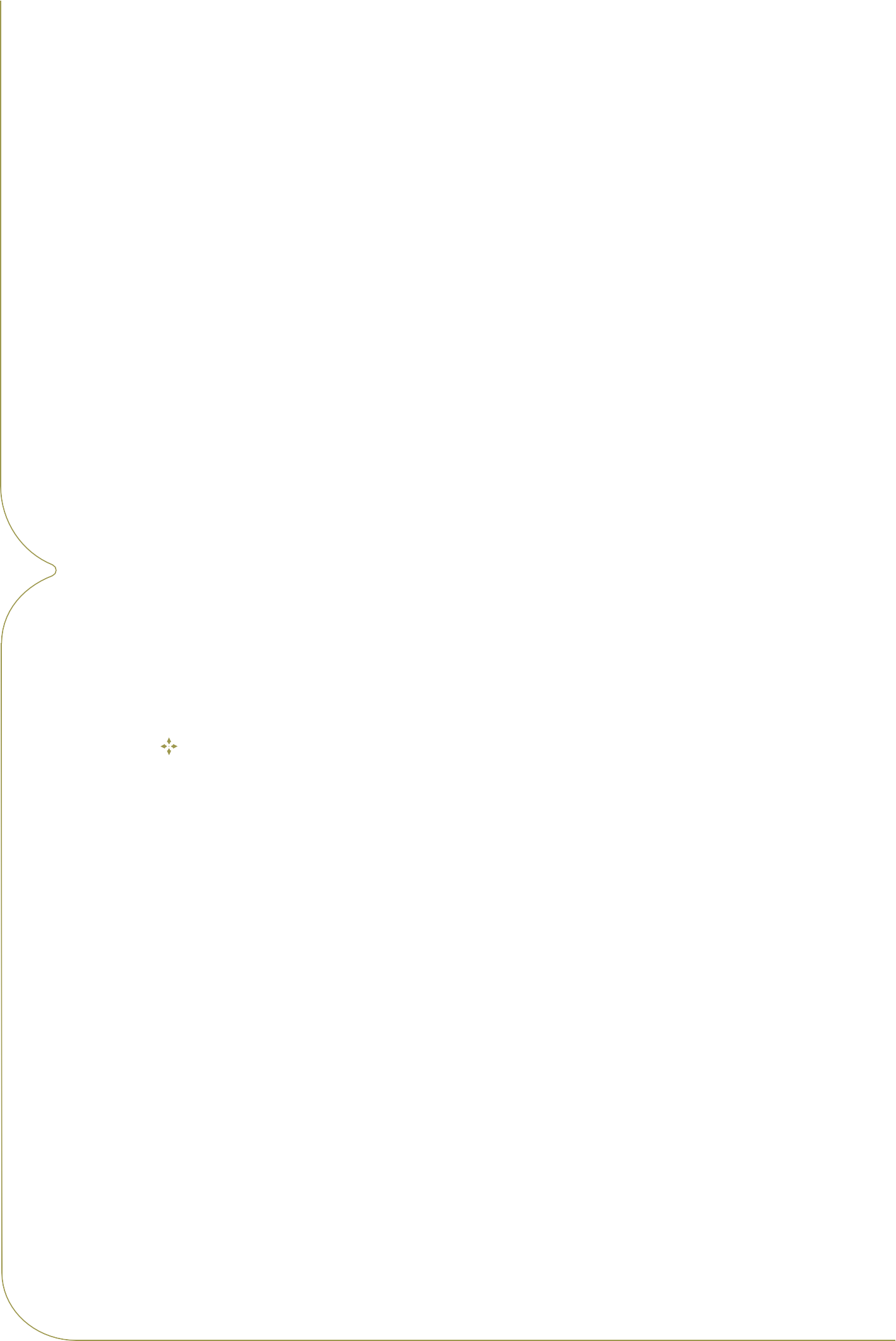 Relatório
de Fundos
Alfa Cash
Alfa Cash FI Renda Fixa Referenciado DI
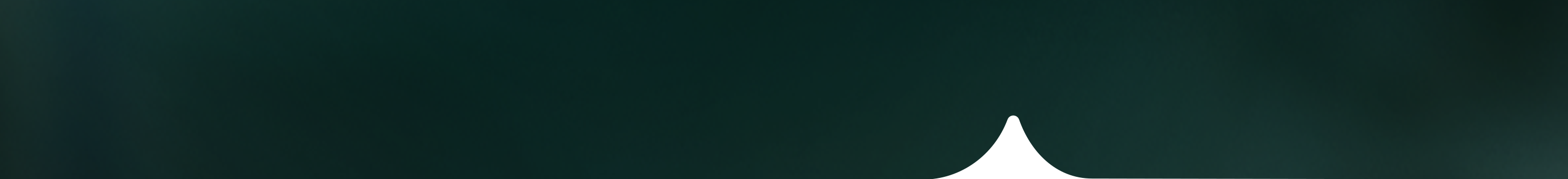 Avaliação Alfa Cash
Alfa Cash FI Renda Fixa Referenciado DI
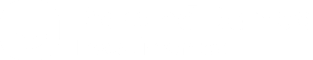 Resumo e Opinião do Analista
O fundo foi constituído em 10 de maio de 2021 e é administrado pela Safra Serviços de Administração Fiduciária, com gestão do Banco Safra.
O Alfa Cash FI RF Referenciado DI é um fundo de investimento em ativos de renda fixa que busca proporcionar aos seus cotistas a valorização de suas cotas mediante aplicação em ativos financeiros e utilização de instrumentos derivativos. De forma mais prática e específica, para alcançar este objetivo, o fundo deve ter sua carteira composta por, no mínimo, 95% em ativos financeiros e/ou modalidades operacionais que acompanhem a variação do CDI, explorando, portanto, oportunidades em títulos públicos, notas promissórias, debêntures, cotas de fundos, CCBs, LCAs, CDAs, entre outros.
Dito isto, no mínimo, 80% do patrimônio líquido do fundo deve ser representado por títulos da dívida pública federal e ativos de renda fixa considerados de “baixo risco” de crédito, enquanto os 20% restantes podem ser investidos em outros ativos financeiros e/ou modalidades operacionais descritas no regulamento do fundo.
O Alfa Cash possui um histórico de baixíssima volatilidade e rendimento acumulado atrativo desde o início de sua operação, destacando-se como uma excelente alternativa para investidores conservadores que buscam equilíbrio entre segurança, rentabilidade e liquidez. Assim, portanto, entendemos o Alfa Cash como sendo ideal para investidores que buscam uma aplicação segura e com baixa volatilidade, ou para aqueles que desejam formar uma reserva de emergência com maior rentabilidade em relação a produtos de menor rendimento, como a poupança.
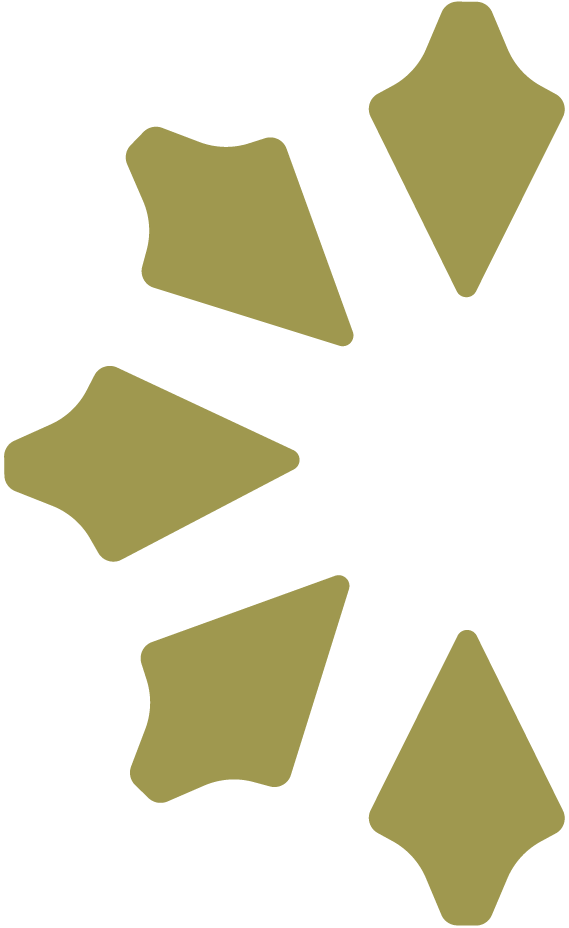 O Alfa Cash FI RF Referenciado DI é uma opção adequada para investidores que buscam uma alternativa de baixo risco, com retornos alinhados ao CDI, baixa volatilidade e, portanto, boa estabilidade e segurança.
Por fim, vale destacar que, para alcançar o objetivo supramencionado, o Fundo utiliza instrumentos de derivativos exclusivamente para fins de hedge. Ou seja, utiliza-se dos
derivativos buscando a proteção de suas posições no mercado à vista, até o limite dessas, sendo vedada a utilização de derivativos para fins de alavancagem.
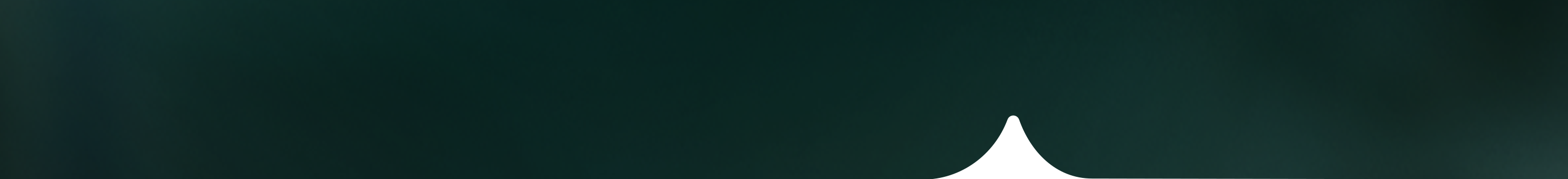 Avaliação Alfa Cash
Alfa Cash FI Renda Fixa Referenciado DI
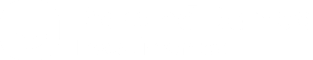 Gestão
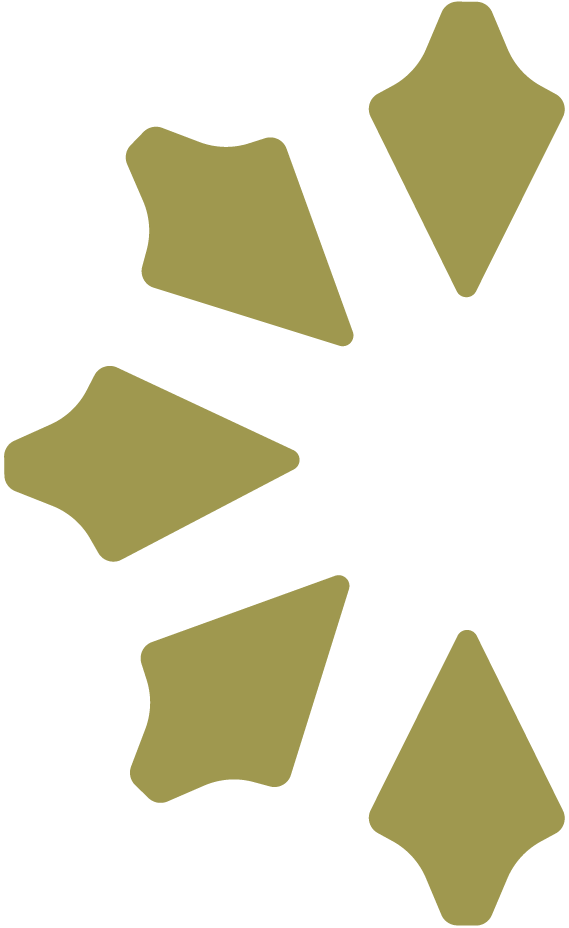 A área de controle de risco do Safra analisa criteriosamente cada operação, monitorando riscos de mercado ligados a fatores econômicos, usando medidas como Value at Risk (VaR), sob a forma de benchmark VaR ou Tracking Error, além da realização de testes de stress.
Em outubro de 2024, o Fundo deixou de ser gerido pelo Banco Alfa de Investimentos e passou a ser gerido pela Safra Asset Management, divisão de gestão de recursos do Banco Safra, que oferece opções variadas de investimento para todos os tipos de perfis, desde, por exemplo, fundos imobiliários como o JS Real Estate (mais voltado para investidores em geral), passando pelo Safra Galileo (destinado a um perfil mais arrojado), Safra Maxwell (Fundo Multimercado), Safra Arquimedes (com exposição em bolsa) e chegando ao Alfa Cash. 

Em suma, com aproximadamente R$ 164 bilhões em ativos sob gestão, a Safra Asset oferece uma ampla gama de produtos, incluindo fundos de renda fixa, multimercado e previdência. Estamos falando da 10ª maior gestora de recursos do país (9ª maior em multimercados). Não à toa, a Moody's América Latina atribuiu avaliação excelente à gestão de investimentos da Safra Asset Management, Banco J. Safra S.A. e da Safra Wealth DTVM.

Além disso, o grupo é amplamente reconhecido por seu exímio controle de risco, gestão de portfólio de investimentos e atendimento ao cliente. Alguns dos prêmios conferidos ao grupo, são: Avaliação de “Melhores do Mercado” (Safra Kepler Advanced) pela Exame em 2023, “Melhor Banco e Plataforma para investir em 2023” pela FGVcef e IstoÉ Dinheiro, “Melhores Fundos 2022” (Safra Wealth)” pela Exame, englobando melhores fundos de debêntures incentivadas e renda fixa com crédito privado High Grade, entre muitos outros títulos que se acumulam desde 2017.
Ademais, a gestão realiza monitoramento semanal de liquidez para identificar os riscos de pagamento de cada ativo, bem como realiza uma análise de crédito aprofundada, avaliando balanços e demonstrações financeiras, projeções de fluxo de caixa e monitoramento da carteira de crédito de cada produto. 

O time é composto por nomes como Daniel Valladares, economista-chefe da Safra Asset que possui passagens em renomados players do mercado, tendo trabalhado seis anos como economista sênior no Bradesco e mais de 11 anos na Garde Asset Management como sócio e Chief Economist. Recentemente, a equipe foi reforçada com a contratação de Bruno Carvalho como Chief Investment Officer (CIO) de Mercados. Carvalho é sócio-fundador da Asset 1 e possui passagens por instituições renomadas como Absolute Investimentos, Itaú BBA e Gávea Investimentos. Além disso, destaque também para Rafael Quintas, que atua como CIO para Crédito e Alternativos, contribuindo para a diversificação e robustez das estratégias.
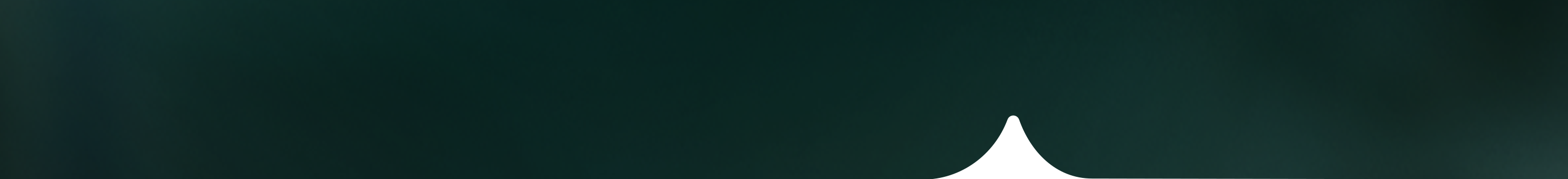 Avaliação Alfa Cash
Alfa Cash FI Renda Fixa Referenciado DI
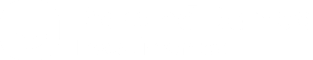 Conhecendo o Fundo
O Alfa Cash Fundo de Investimento Renda Fixa Referenciado DI é um fundo de investimento em ativos de renda fixa, do tipo “fundo caixa”, isto é, um fundo de liquidez diária que visa oferecer aos seus cotistas rendimentos acima do CDI com baixo risco. Portanto, tendo em vista que estamos falando de um fundo classificado como “Fundo de Renda Fixa Referenciado DI”, sua estratégia de investimento é baseada na preservação de capital e na geração de retornos consistentes.  

De forma mais aprofundada, de acordo com o regulamento do fundo, o Alfa Cash deve ter sua carteira composta por, no mínimo, 95% em ativos financeiros e/ou modalidades operacionais que acompanhem a variação do CDI. Em outras palavras, isso significa que a rentabilidade do fundo oscilará de acordo com as taxas de juros praticadas pelo mercado, sendo influenciada também pelos custos, despesas, impostos e pela taxa de administração, que é de apenas 0,15%, similar à de fundos de gestão passiva, tornando-o uma opção atrativa em termos de custo-benefício.
Quanto à composição do portfólio, há a seguinte determinação no regulamento:
Até 80% do Patrimônio Líquido: o Fundo deve ter, no mínimo, 80% de seu patrimônio líquido em ativos financeiros e/ou modalidades operacionais de renda fixa considerados de baixo risco de crédito pelo gestor, relacionados diretamente, ou sintetizados via derivativos, à variação das taxas de juros (pós ou pré), de índices de preços, ou ambos.
Até 20% do Patrimônio Líquido: Até 20% pode ser investido em outros ativos financeiros e/ou modalidades operacionais, como Títulos Públicos Federais, títulos e valores mobiliários de renda fixa de emissão ou coobrigação de instituição financeira, notas promissórias, debêntures, cotas de fundos como FIDCs, FIDC-NP, FICFIDC-NP, CCBs, LCAs, CDCAs, entre outros. 
Além disso, o Fundo pode investir até 50% do patrimônio líquido em ativos de crédito privado de baixo risco (“investment grade”) e/ou títulos públicos que não sejam da União. Essa diversificação proporciona ao investidor a possibilidade de ganhos um pouco superiores, sem comprometer o perfil conservador.
Assim, hoje, o Fundo possui 42% do seu patrimônio aplicado em Títulos Públicos Federais, 37,6% em Crédito Privado e 20,3% em compromissadas, sendo a diversificação da carteira um dos instrumentos-chave empregados pela gestão. A escolha desses ativos é rigorosa, com foco em emissões de instituições sólidas, o que minimiza o risco de crédito e a volatilidade, aumentando a performance, como os gráficos a seguir demonstrarão. O fundo também tem a opção de utilizar derivativos como instrumento de hedge para proteção, e não é permitida alavancagem.
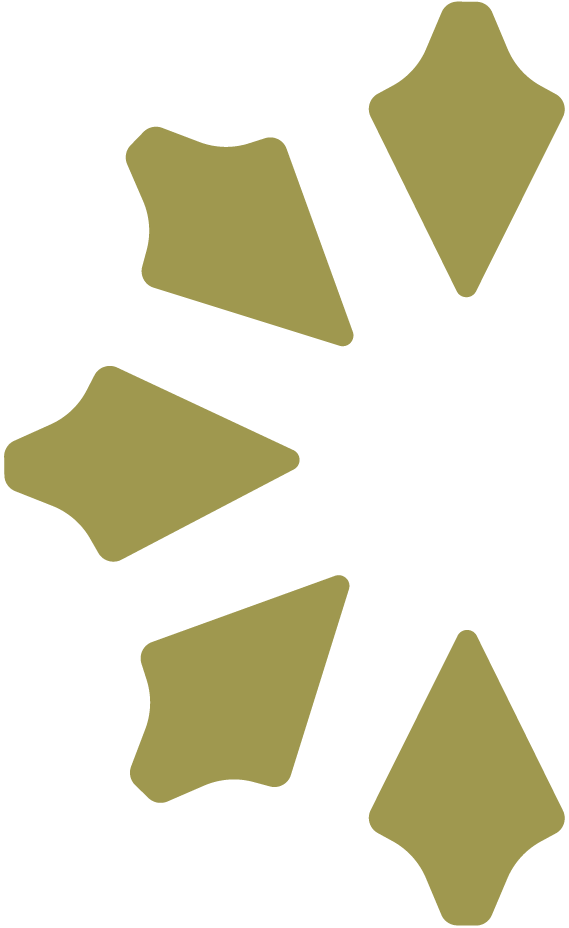 Com sua estratégia focada em segurança e liquidez, o Alfa Cash é uma excelente opção de fundo para quem deseja investir tranquilidade e obter retornos consistentes ao longo do tempo.
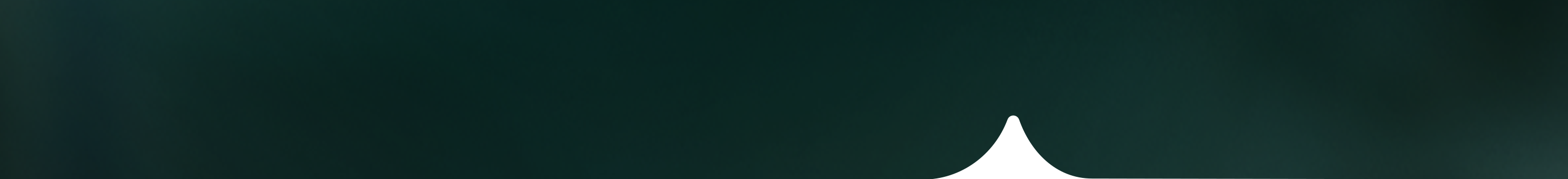 Avaliação Alfa Cash
Alfa Cash FI Renda Fixa Referenciado DI
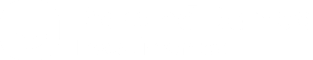 Rentabilidade desde o início. Fonte: Quantum. Elaborado por Hub do Investidor.
Rentabilidade nos últimos 3 anos. Fonte: Quantum. Elaborado por Hub do Investidor.
Rentabilidade mês a mês. Fonte: Quantum. Elaborado por Hub do Investidor.
Rentabilidade no ano (2025). Fonte: Quantum. Elaborado por Hub do Investidor.
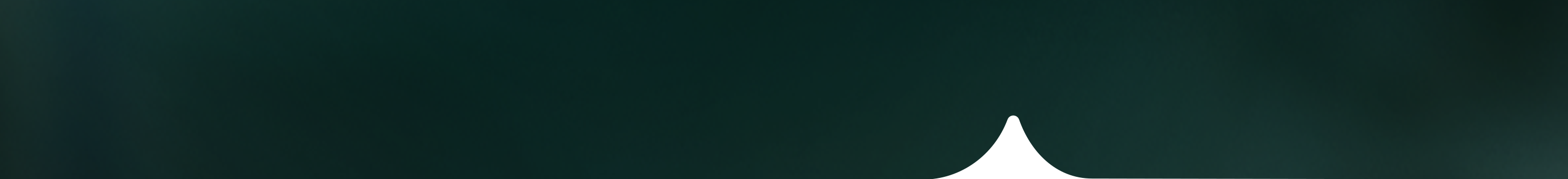 Avaliação Alfa Cash
Alfa Cash FI Renda Fixa Referenciado DI
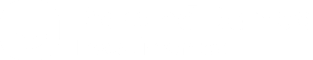 Volatilidade
Alfa Cash FI Renda Fixa Referenciado DI
Volatilidade do fundo. Fonte: Quantum. Elaborado por Hub do Investidor.
Drawdown
Alfa Cash FI Renda Fixa Referenciado DI
Drawdown do fundo. Fonte: Quantum. Elaborado por Hub do Investidor.
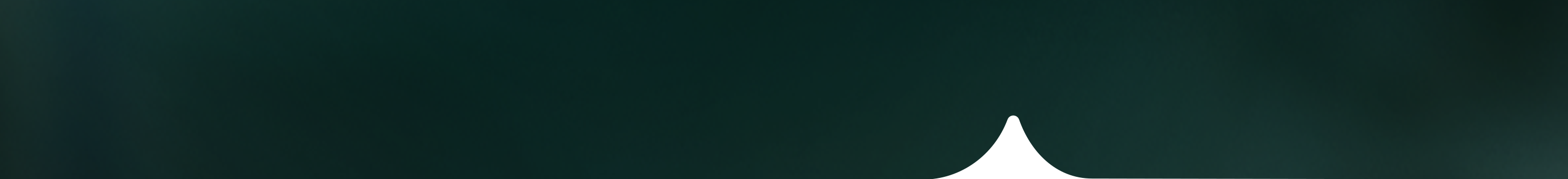 Avaliação Alfa Cash
Alfa Cash FI Renda Fixa Referenciado DI
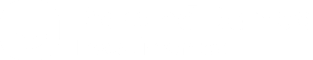 Conclusão
Em suma, a baixa volatilidade é característica de fundos de renda fixa atrelados ao CDI, especialmente aqueles que priorizam a preservação de capital. Ademais, o Alfa Cash também apresentou um drawdown máximo, durante a pandemia, de apenas -0,14%, com rápida recuperação, reforçando sua capacidade de proteção em momentos de incerteza. 

A taxa de administração de 0,15% é competitiva e mantém a rentabilidade acima do CDI após custos e despesas. Assim, com liquidez diária e flexibilidade, o fundo é uma excelente alternativa para investidores que buscam uma reserva de emergência ou aplicações de curto e médio prazo, superando opções tradicionais, como a poupança, em termos de rentabilidade e segurança.
Em conclusão, o Alfa Cash Fundo de Investimento Renda Fixa Referenciado DI é uma escolha robusta para investidores conservadores que priorizam segurança, liquidez e retornos consistentes. O Fundo investe pelo menos 50% de seu patrimônio líquido em títulos públicos, como LFTs, garantindo alta previsibilidade e segurança. Além disso, ele permite até 50% de exposição a títulos privados de baixo risco, como CDBs e Letras Financeiras de emissores sólidos, o que melhora seu potencial de rentabilidade sem comprometer o perfil conservador.
Com uma volatilidade de apenas 0,15% nos últimos 12 meses, o Alfa Cash se destaca pela estabilidade de retornos, especialmente para quem busca preservar capital. Esse nível de volatilidade está alinhado com a composição da carteira, que investe no mínimo 80% do PL em títulos da dívida pública federal e ativos financeiros de renda fixa considerados de baixo risco, garantindo alta previsibilidade nos retornos.
Recomendamos este Fundo para investidores que possuem um horizonte de tempo de, pelo menos, três  anos.
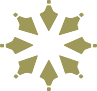 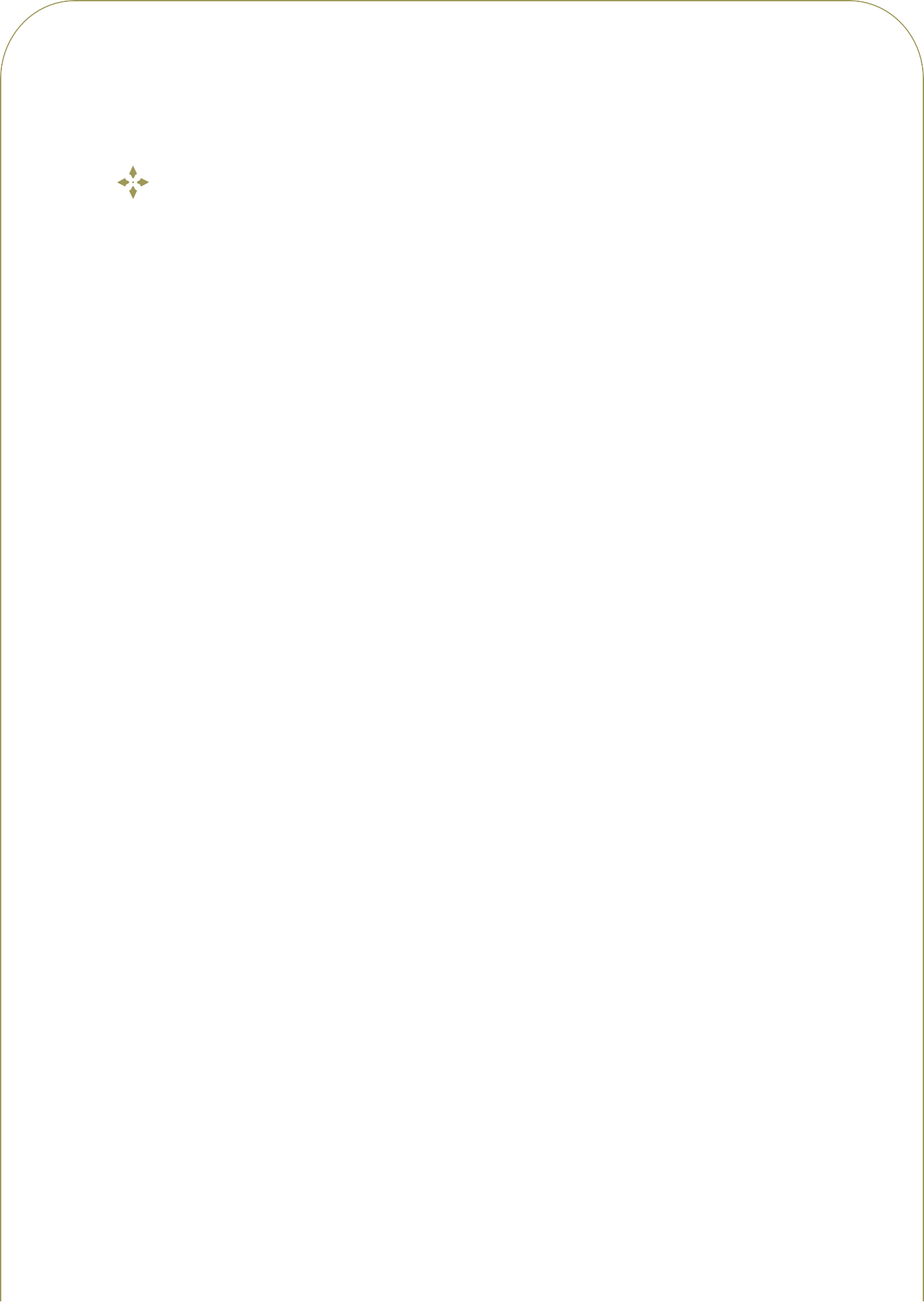 Relatório Fundos
Disclaimer
Este relatório foi elaborado pelo “Hub do Investidor”, credenciada como Analista de Valores Mobiliários – Pessoa Jurídica conforme a Resolução CVM nº 20/2021, com fins informativos que possam auxiliar o investidor a tomar sua própria decisão de investimento, sem constituir oferta ou solicitação de compra ou venda de produtos. O documento foi distribuído pela Hub do Investidor para uso exclusivo do destinatário original. As decisões
e estratégias de investimento são de responsabilidade do próprio leitor.
Nossos analistas produziram este relatório de forma independente, e seu conteúdo não pode ser copiado, reproduzido ou distribuído, no todo ou em parte, a terceiros, sem prévia e expressa autorização.
Todas as informações contidas neste documento foram redigidas com base em fontes públicas consideradas confiáveis. Apesar de todos os esforços razoáveis terem sido feitos para garantir que tais informações não sejam incertas ou equívocas no momento da publicação, o Hub do Investidor e seus analistas não se responsabilizam pela veracidade das informações apresentadas.
Nos termos da Resolução CVM nº 20/2021, o analista de valores mobiliários Ricardo Penha Filho (CNPI 3873) assume total responsabilidade pelas informações aqui contidas e declara que as recomendações refletem exclusivamente sua opinião pessoal, elaborada de forma independente e autônoma.
Este relatório é destinado exclusivamente aos investidores do Paraná Banco, e sua reprodução e/ou distribuição não autorizada, poderá implicar na tomada de medidas judiciais cabíveis. Para mais informações, consulte a Resolução CVM nº 20/2021 e o Código de Conduta da Apimec para o Analista de Valores Mobiliários.
De quem entende de investimentos, para quem entender o seu valor.